ESCUELA NORMAL DE EDUCACIÓN PREESCOLARCiclo 2020 – 2021Alumna: Dibeth Atziri Carreón N°L. 54to Semestre, Sección BMaestra: Alejandra Isabel Cárdenas GonzálezAsignatura: ATENCIÓN A LA DIVERSIDAD“Recursos para la Promoción de Aulas Inclusivas”Unidad III. Hacia la construcción de aulas y comunidades educativas inclusivas7 de junio del 2021                                                                                 Saltillo, Coahuila
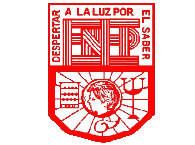 Inclusión Educativa y Cultura Escolar
Julieta Zacarías (2006)
Pág. 143-169
INTRODUCCIÓN
La escuela es generadora de diversas condiciones que facilitan o dificultan la inclusión de alumnos con discapacidad así como la atención a las dificultades que presentan otros.
Las formas de pensar de los diferentes miembros de la escuela influyen en las decisiones que se tomen con respecto a la manera de ayudar a los alumnos que mas lo necesitan.
Estas formas de pensar, las costumbres y las experiencias compartidas por todos los que intervienen en determinada escuela conforman su cultura. Todas las escuelas tienen una cultura.
CULTURA ESCOLAR
Implica creencias y convicciones básicas de los maestros y de la comunidad educativa acerca de la enseñanza, el aprendizaje, las relaciones, las normas y los sistemas de comunicación.

Las escuelas que otorgan la misma importancia a los aspectos cognitivos, afectivos y sociales, así como al desarrollo de actitudes positivas de cooperación, y que con frecuencia flexibilizan su normatividad para ajustarse en forma planificada a las nuevas necesidades, suelen tener ventaja para apoyar a la diversidad de sus alumnos.

El factor más importante para desarrollar una cultura escolar en favor de la inclusión y atención a la diversidad es realizar un proyecto escolar compartido en el que participe toda la comunidad escolar; directores, maestros (titulares y de apoyo), padres de familia, alumnos y representantes de la comunidad.
Todo proyecto incluyente implica el análisis de…
La cultura escolar y los métodos cooperativos de enseñanza
Las relaciones de colaboración y apoyo en el interior de la escuela
La relación de ésta con factores externos y su vinculación con la comunidad
El Clima Escolar
Algunos de los alumnos con discapacidad y necesidades educativas especiales suelen requerir cambios en la forma en que la escuela se organiza, en su metodología de trabajo y en el currículo, y otros requieren de profesionales.

Para concretar un proceso de inclusión educativa de calidad, no basta con la intervención docente, pues también se requiere de la participación de la escuela en su conjunto. La escuela en su totalidad debe comprometerse al proceso de inclusión.

Autores como Steinback, Marchesi y Ainscow argumentan que la colaboración en el interior de la escuela es la herramienta más importante para un buen resultado en el proceso de inclusión educativa.
Las características en las escuelas que aprenden a ser inclusivas e incluyentes son:

Sentido de la comunidad: los alumnos se sienten ligados y apoyados por la comunidad.
Sentido de pertenencia al grupo: se fomenta la participación de los alumnos en la comunidad.
Liderazgo: la comunidad toma decisiones y transmite valores inclusivos.
Colaboración: el trabajo en equipo de todos los integrantes de la comunidad.
Apoyo: existe cooperación profesional, enseñanza en equipo y grupos de ayuda para los alumnos.
Fortalecimiento: capacitar y dar responsabilidad y voz a todos los integrantes de la escuela.
Redes naturales de Apoyo: los individuos se ayudan y apoyan como compañeros.
Flexibilidad: aceptación del cambio y disposición a cambiar cuando se requiere. 
Enfoque de aprendizaje: todos tienen una vision común sobre el aprendizaje.
Organización del aprendizaje: existe voluntad y conciencia de aprender constantemente.
Compartir responsabilidades: los miembros de la escuela se sienten responsables ante los éxitos y fracasos. 
Actualización y Desarrollo de los maestros: los maestros incorporan de manera natural oportunidades de Desarrollo al Desarrollo de los niños.
La Organización del Aula Inclusiva o Incluyente
Aspectos como el ambiente de aprendizaje y los procesos de comunicación parecen ser fundamentales para generar aulas que favorezcan la atención a la diversidad:
AMBIENTE DE APRENDIZAJE: permite el desempeño máximo de cada alumno, libertad, desarrollo de conocimientos y valores como la responsabilidad, el respeto y el compromiso.
PROCESOS DE COMUNICACIÓN: permiten descubrir significados, fortalece el autoestima y la identidad cultural, y logra crear una relación sana entre los alumnos y la educadora.
SENTIDO DE COMUNIDAD: es resultado de un buen ambiente de aprendizaje y comunicación. Aquí los miembros llegan a conocerse como individuos, se respetan y se cuidan; poseen el sentido de pertenencia y responsabilidad.
MÉTODO COOPERATIVO
Es un elemento fundamental en la cultura de la escuela incluyente, ya que resulta un proceso muy útil para favorecer la integración de alumnos con necesidades educativas especiales.
Mediante este aprendizaje cooperativo:
Los estudiantes tienen la oportunidad de vivenciar el éxito de sus compañeros.
El éxito está en el resultado del grupo como un esfuerzo colaborativo donde todos contribuyen algo.
Los niños con discapacidades tienen el derecho de participar en las actividades con los demás.
Los niños con discapacidades pueden el trabajo en equipo y apreciar sus propias aportaciones.
Los maestros tienen oportunidad de dedicar más tiempo a otros aspectos importantes en el aula.
La Escuela como una Comunidad Incluyente
Es fundamental que la comunidad escolar se mantenga informada y orientada en los siguientes aspectos para esa formación de comunidad incluyente: 
Comprender lo que significa tener una discapacidad.
Crear estrategias para promover la colaboración entre los alumnos.
Que los miembros de la comunidad entiendan que todos tenemos fortalezas y debilidades, y requieren apoyo.
Desarrollar actitudes positivas a las diferencias.
Promover el liderazgo e iniciativas en los maestros y alumnos.
Promover la participación activa en todas las actividades escolares.
Considerar que las diferencias se resuelven por medio de la comunicación y negociación.
Que todos asuman que no vale la pena compararse con otros.
Defender que todos tenemos derechos y obligaciones en medida nuestras posibilidades.
Comprender que TODAS las personas son agentes de cambio en la escuela, y como consecuencia, en la sociedad.
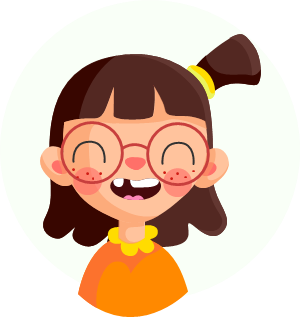 Para lograr una escuela como una comunidad incluyente, es importante tomar en cuenta:
RELACIONES ENTRE DOCENTES DE ESCUELAS REGULARES Y DOCENTES O PROFESIONALES DE APOYO
La intervención de docentes o profesionales de apoyo permite que los docentes titulares y los padres de familia adopten su forma de pensar, actuar, organizar los servicios y brindar los apoyos de manera congruente con el modelo de educación incluyente en escuelas regulares. Así, los padres y los maestros van modificando sus prácticas tradicionales para encontrar nuevas formas de interactuar y reaccionar congruentes a la atención a la diversidad.
RELACIONES ENTRE PADRES Y PROFESORES
Es importante para crear e impulsar la cultura escolar inclusiva y brindar el apoyo necesario a la educación de niños con necesidades especiales, con o sin discapacidad.
Las relaciones positivas entre el hogar y la escuela permiten un interés activo de parte de los padres en la educación de sus hijos y evita complicaciones a lo largo de la vida académica y el desarrollo de los niños
Promover y fortalecer esta cultura de la diversidad es un compromiso de todos